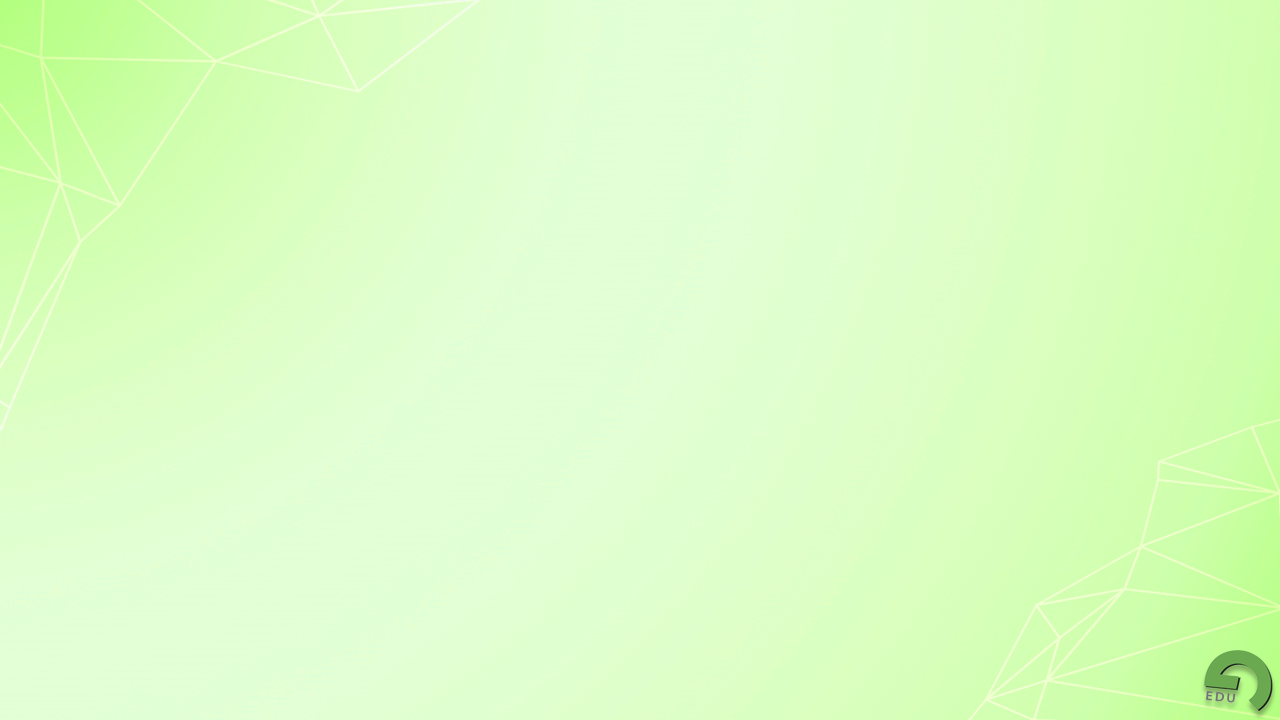 DISKUTERA
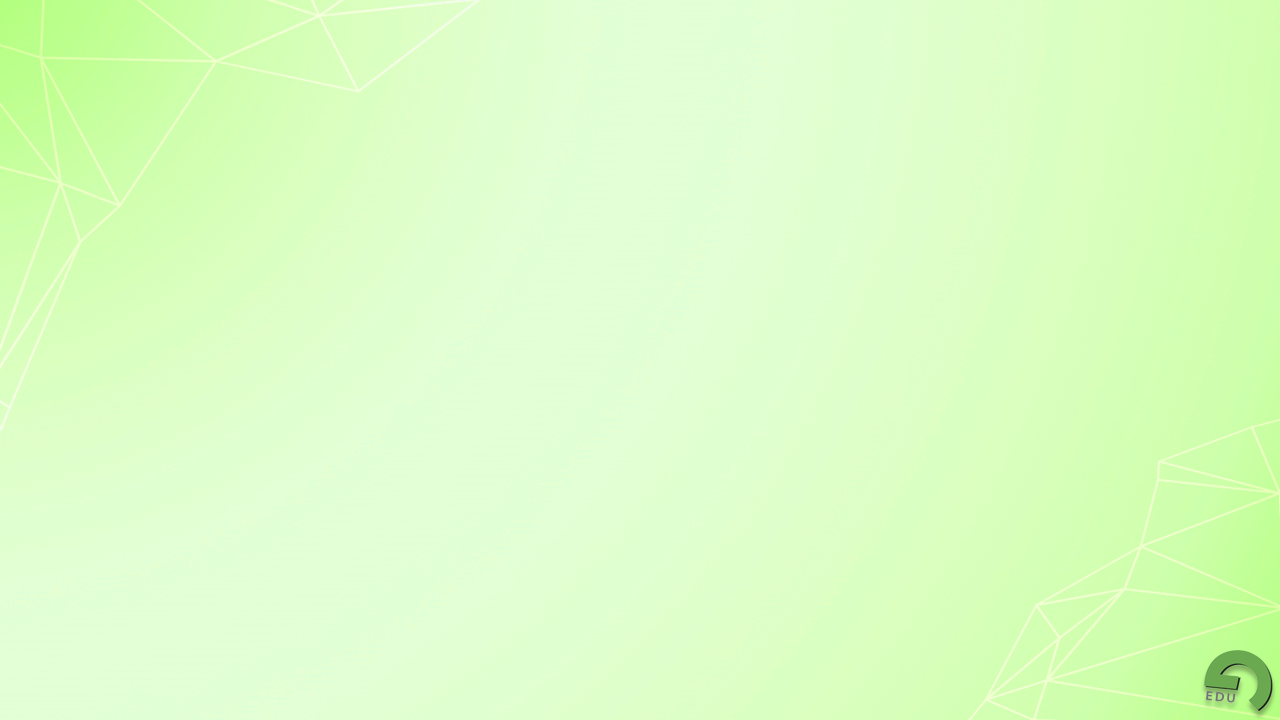 Vilka möjligheter får vi genom att skapa digitala uppgifter?
[Speaker Notes: Läs gärna på om SAMR-modellen och hur IT kan omdefiniera lärandet.
Diskutera vilka möjligheter ni får av att skapa digitala uppgifter. Tex arbeta med film, bildspel, läsa upp text, räkna ord, översätta, osv.
En annan bra diskussion är att se över hur digitala uppgifter kan göra skolan mer likvärdig genom att nå även de elever som är i behov av särskilt stöd.]
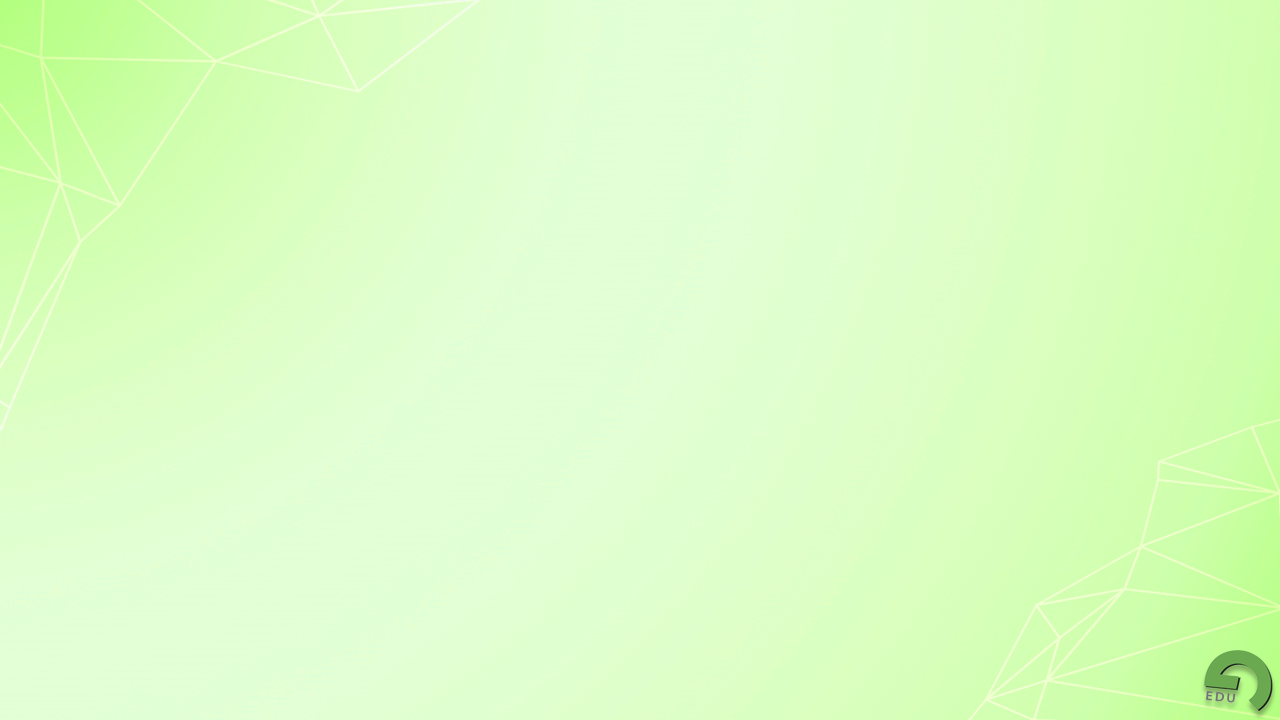 Ge förslag på uppgifter som endast kan genomföras med IT.
[Speaker Notes: Ett bra sätt att använda digital teknik är att försöka hitta uppgifter som kräver IT.
Exempelvis publicera på webben, söka på Internet, samarbeta genom att dela filer, kommunicera, filma, fotografera, etc.]
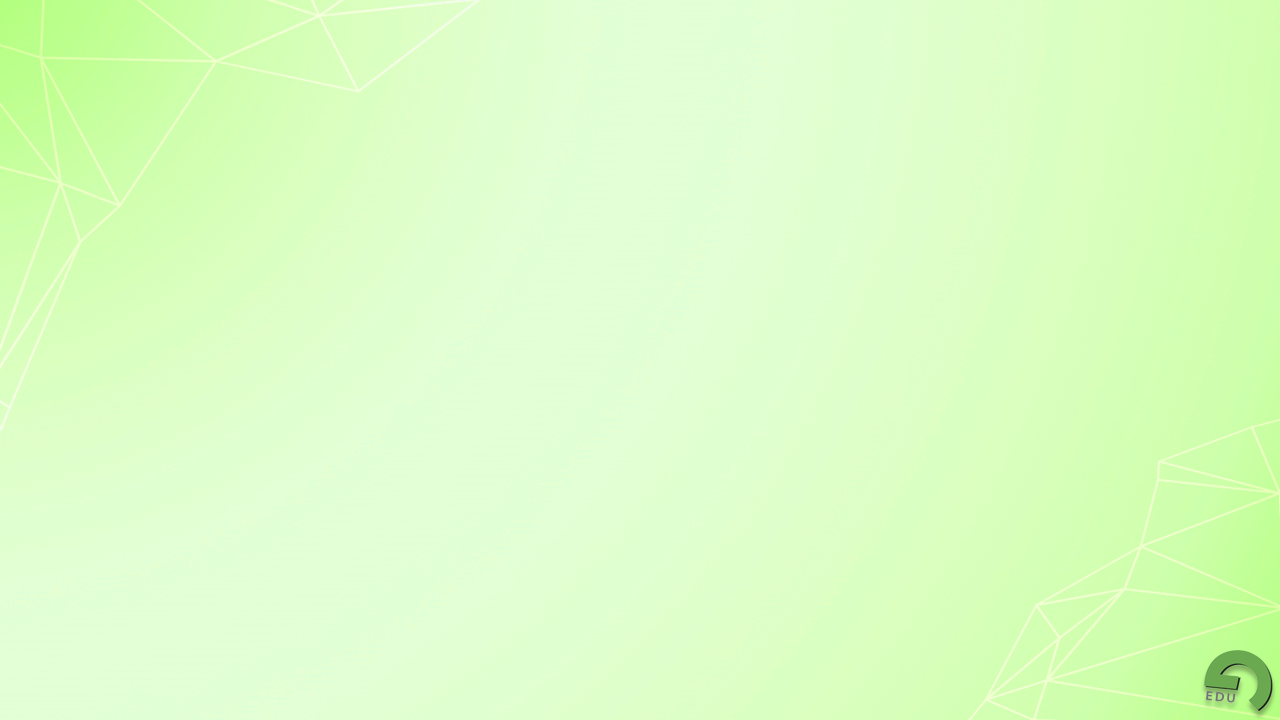 Vad kännetecknar en bra digital uppgift?
[Speaker Notes: Vad kännetecknar en bra digital uppgift?
Hur kan tekniken hjälpa oss att vara extra tydliga?
Exempelvis film som inspiration, film som instruktion, visa elevexempel (olika nivåer), förenklade matriser]
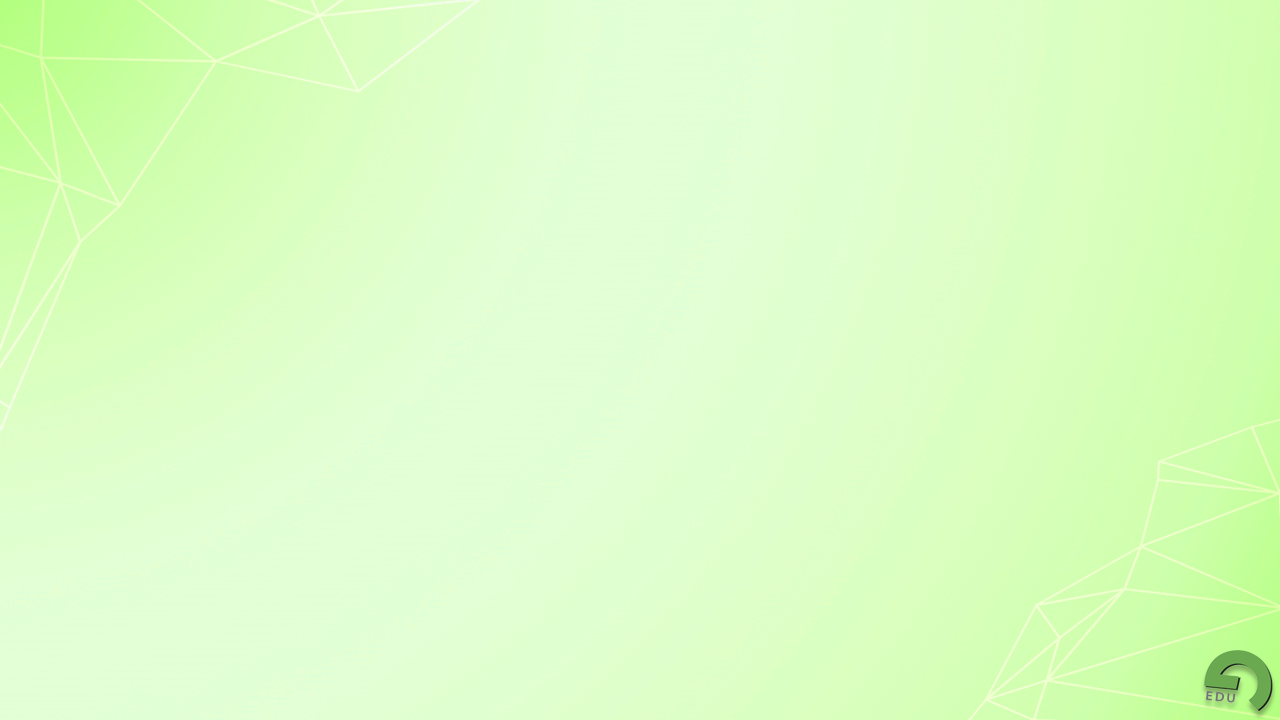 Vilka pedagogiska modeller kan vi överföra till Teams?
[Speaker Notes: Kanske har ni redan en pedagogisk modell som ni använder på er skola, tex Skriva sig till lärande, språkutvecklande arbetssätt, eller BFL. 
VENN-diagram, fyrfältare, osv.
Tips. OneOne kan vara ett verktyg för detta. Titta gärna på tinyurl.com/eventfulmallar 
Hur vi få in detta i Teams?]
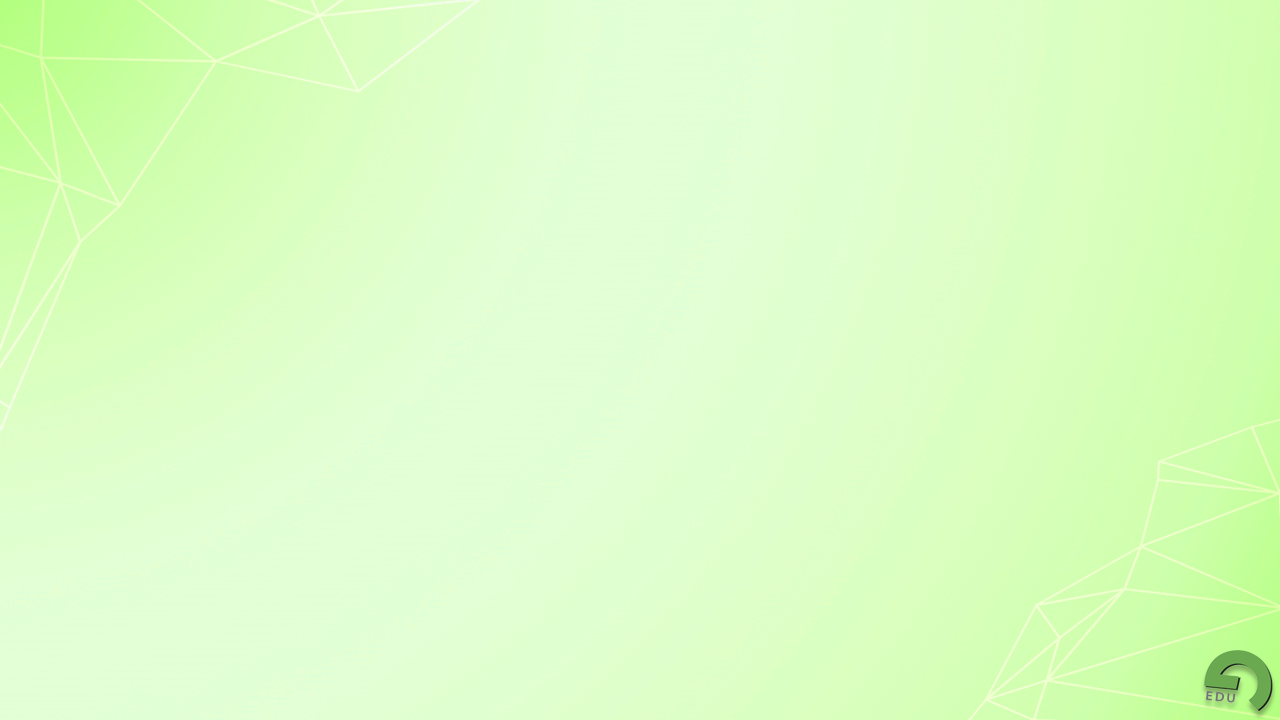 VECKANS UTMANING
Skapa en uppgift som är så tydlig att den går att genomföra utan din närvaro.

Visa din uppgift för en kollega som återkopplar till dig

Titta på din kollegas uppgift och återkoppla till denne

Utifrån den återkoppling du får, utveckla din uppgift